Monitor LOB
Opbouw
Inleiding
Opzet
Werving respondenten
Rapportage
Inleiding
Onderzoeksbureau: AO Consult 
Opdrachtgevers: Expertisepunt LOB
Doel: op verschillende momenten de stand van zaken van de implementatie, verankering en borging van Loopbaan Oriëntatie en Begeleiding (LOB) in vo-, en mbo-scholen in kaart brengen
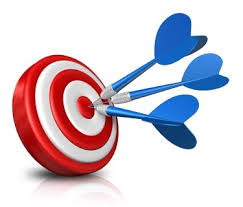 Uitgangspunten
Inventariserend onderzoek (géén effectmeting en géén evaluatie van de werkzaamheden van het Expertisepunt LOB VO-MBO)
Voor de sectoren vo en mbo (vo: onderscheid naar vmbo en havo/vwo)
Speciaal Onderwijs en het Praktijkonderwijs maken geen onderdeel uit van het onderzoek
Combinatie van kwantitatief (online vragenlijsten) en kwalitatief onderzoek (focusgroepen)
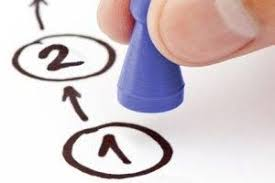 Doelgroepen
Opzet
Drie meetmomenten:
Startmeting januari – mei 2018
Tussenmeting januari – mei 2020 
Eindmeting Q1 2023 (nu)
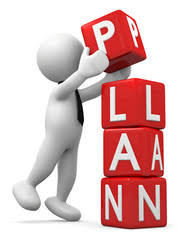 Fasering per meetmoment
Verkenning
Kwantitatief onderzoek (online vragenlijsten)
Kwalitatief onderzoek: verdieping d.m.v. focusgroepen
Rapportage
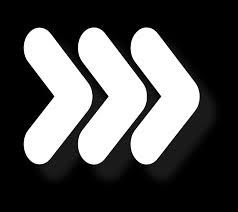 Onderzoeksvragen
Wat is de stand van zaken binnen mbo-scholen en vo-scholen op het gebied van implementatie, verankering en borging van LOB op het moment van de startmeting, tussenmeting en eindmeting? 
Welke ontwikkeling hebben mbo-scholen en vo-scholen doorgemaakt ten aanzien van de implementatie, verankering en borging van LOB in de periode tussen de start- en eindmeting?

Per onderzoeksvraag wordt er aandacht besteed aan de volgende verschillen:
tussen vmbo, havo/vwo, mbo;
tussen schoolleiders/locatie- en/of sectordirecteuren, decanen/LOB-coördinatoren en vo-leerlingen/mbo-studenten.
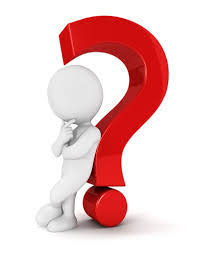 Onderzoeksvragen
In het verdiepende, kwalitatieve gedeelte zoomen we daarnaast in op de volgende onderzoeksvragen:
Hoe kunnen we de ontwikkeling van startmeting naar eindmeting begrijpen? Welke processen liggen aan deze ontwikkeling mogelijkerwijs ten grondslag?
Wat kunnen mbo- en vo-scholen van deze ontwikkeling leren ter versterking van de implementatie, verankering en borging van LOB? Wat betekent dit voor de gewenste inzet en ondersteuning door het Expertisepunt LOB VO-MBO?
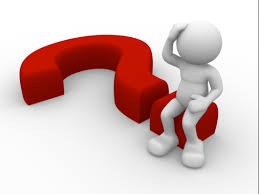 Begeleiding van het onderzoek
Begeleidingsgroep waarin zijn vertegenwoordigd:
MBO Raad, VO-raad, Ministerie van OCW (directie mbo en vo), twee LOB-onderzoekers, de decanenverenigingen NVS-NVL en VvSL en studentenorganisaties JOB en LAKS
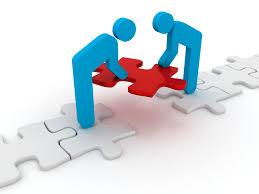 Planning eindmeting 2023
Verkenning/voorbereiding: nov ‘23 t/m jan ‘23
Online gegevensverzameling: 13 feb t/m 17 mrt 2023
Focusgroepen: 3 apr 2023 t/m 14 apr 2023
Rapporteren: apr t/m juni 2023
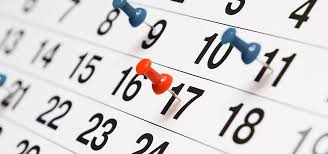 Werving respondenten
Met betrokkenheid van alle organisaties die in de begeleidingsgroep participeren
Centrale landingspagina op de website van het Expertisepunt LOB
VO: directe mailing, communicatiekanalen van de partners, andere relevante projecten & organisaties, persoonlijke benadering (focusgroepen)
MBO: communicatiekanalen van de partners, andere relevante projecten & organisaties, persoonlijke benadering (focusgroepen)
Studenten/leerlingen (alleen focusgroepen gezien de zeer geringe respons bij de startmeting): communicatiekanalen van de partners, aansluiten bij activiteiten JOB/LAKS (voor deze groep: bioscoopbon als vergoeding)
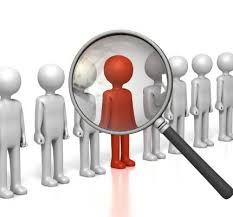 Rapportage
Uitgebreid onderzoeksrapport
Publieksvriendelijke versie
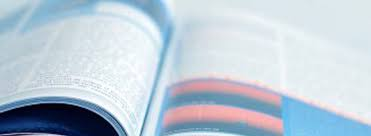